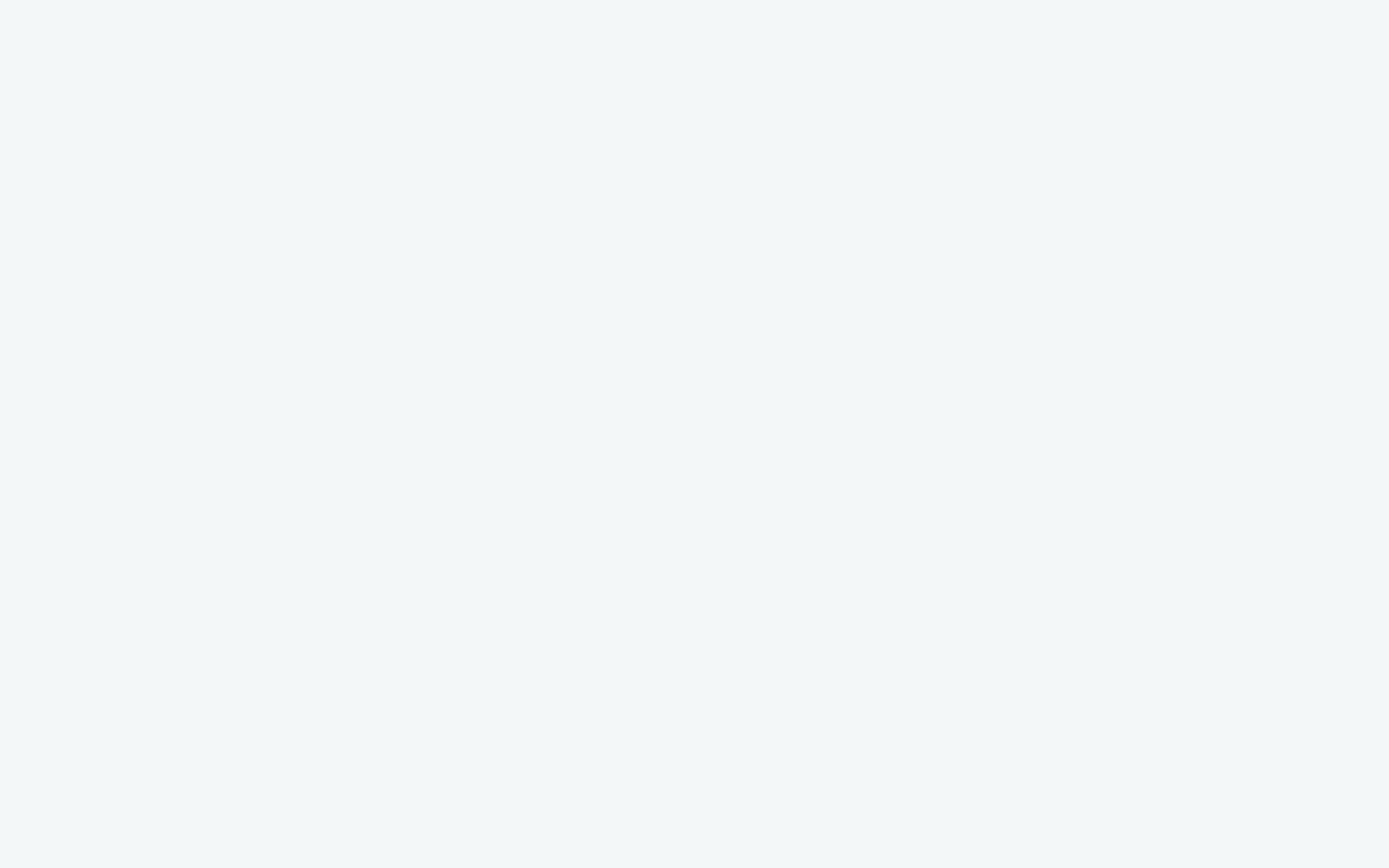 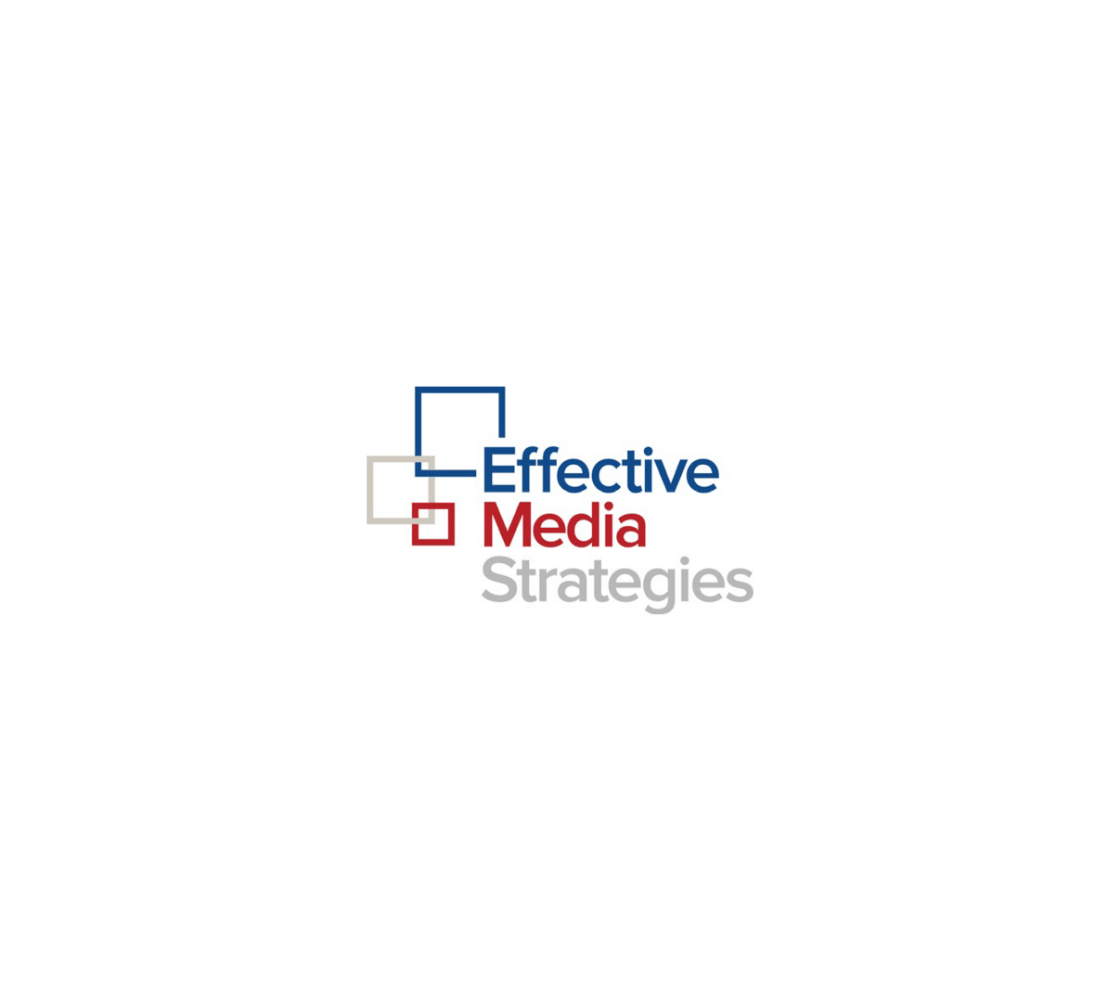 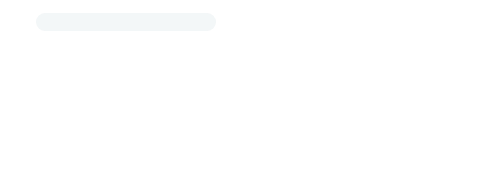 Welcome
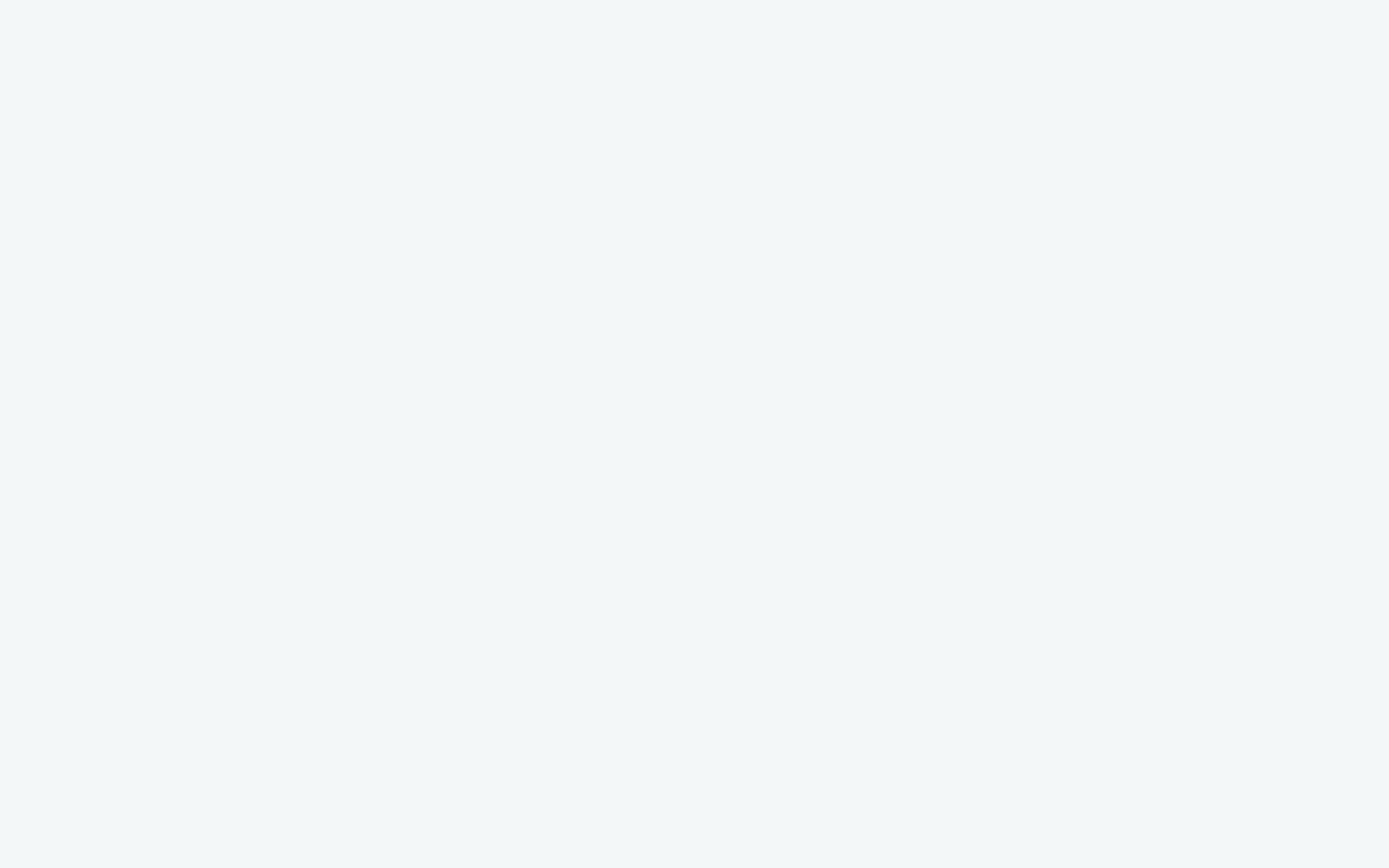 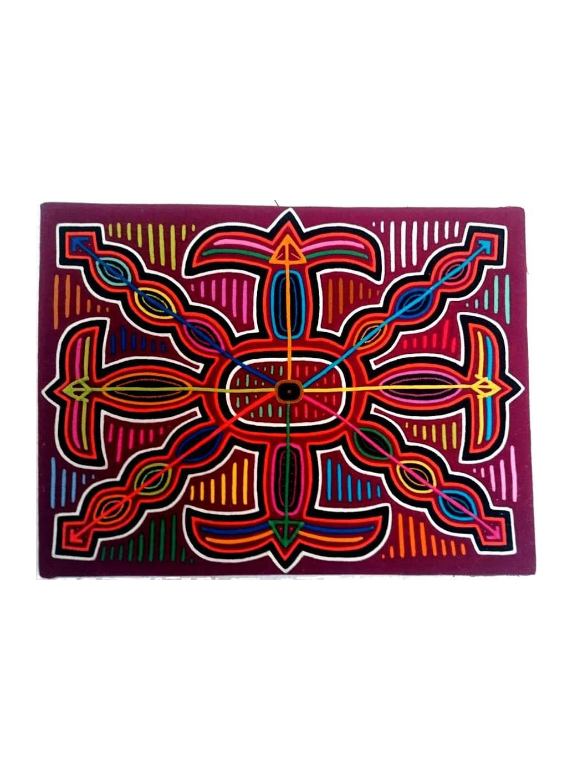 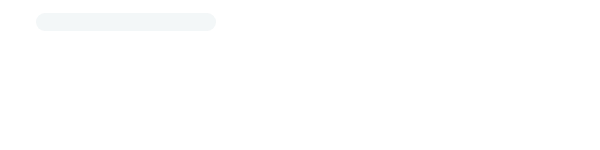 Agenda
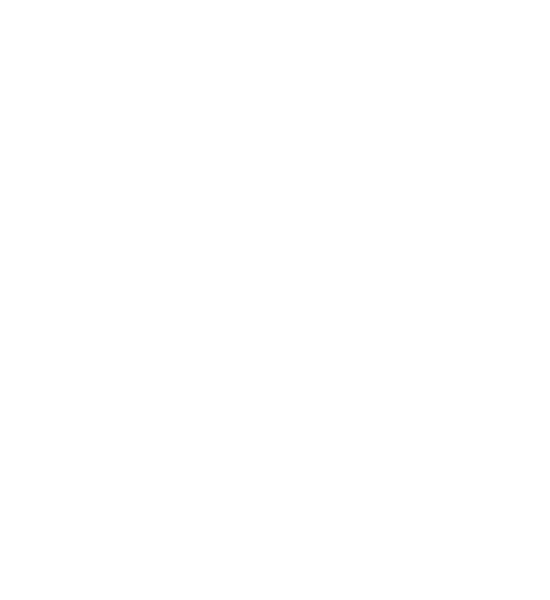 What is crisis communications
Build your bench
The 7 rules of crisis communications
Free swim
Questions
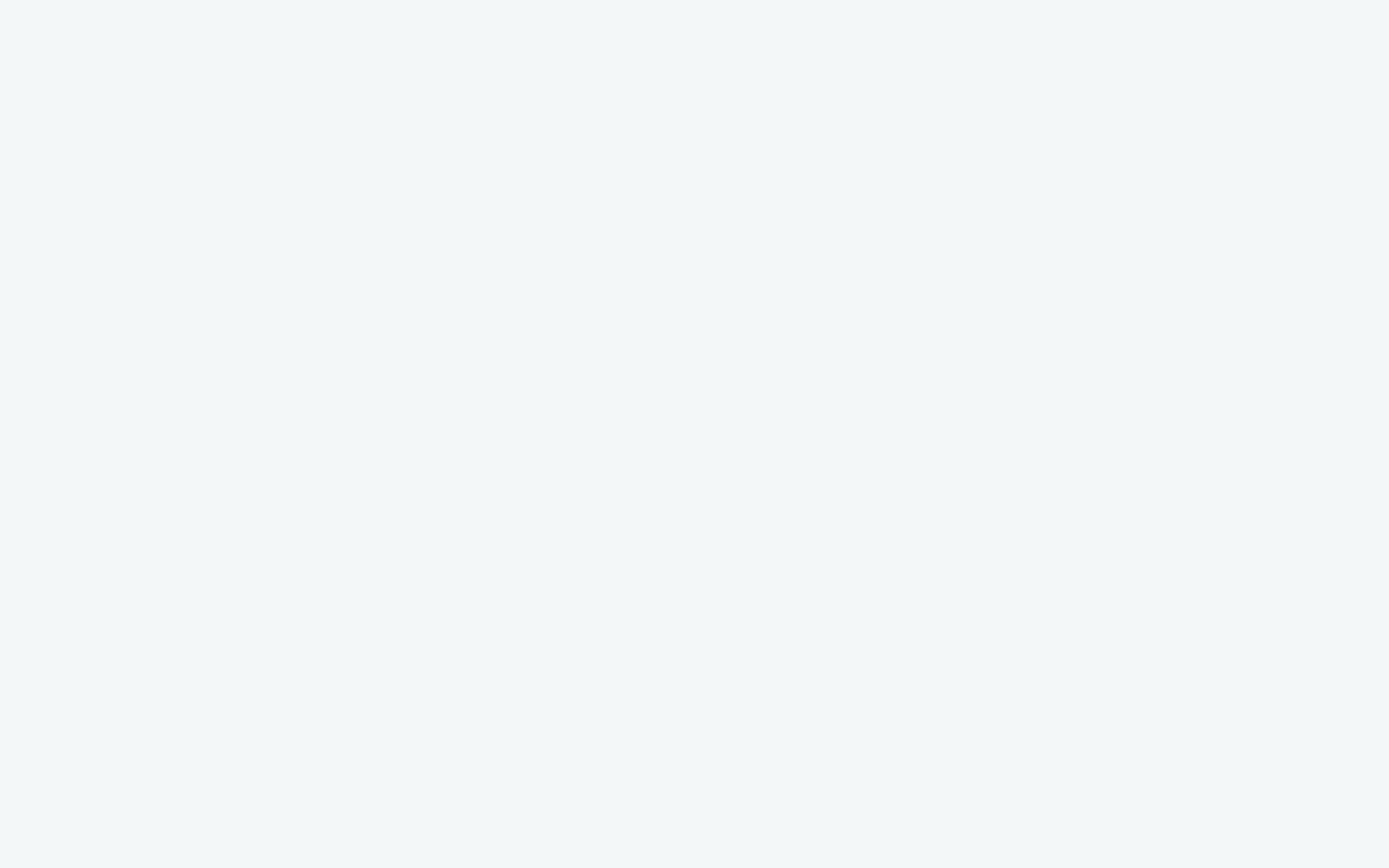 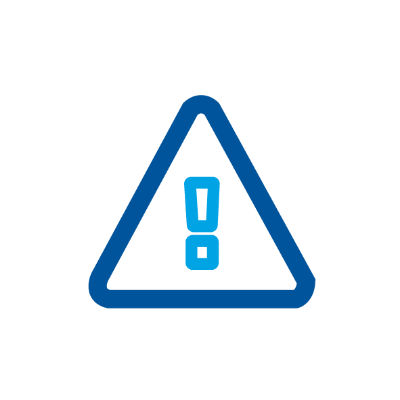 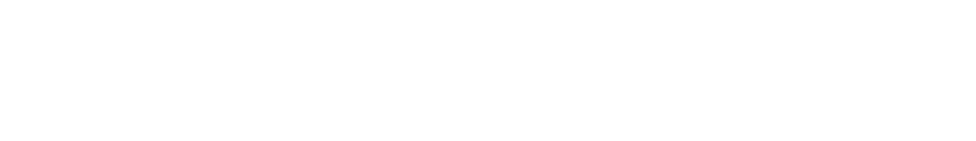 Defining crisis communications
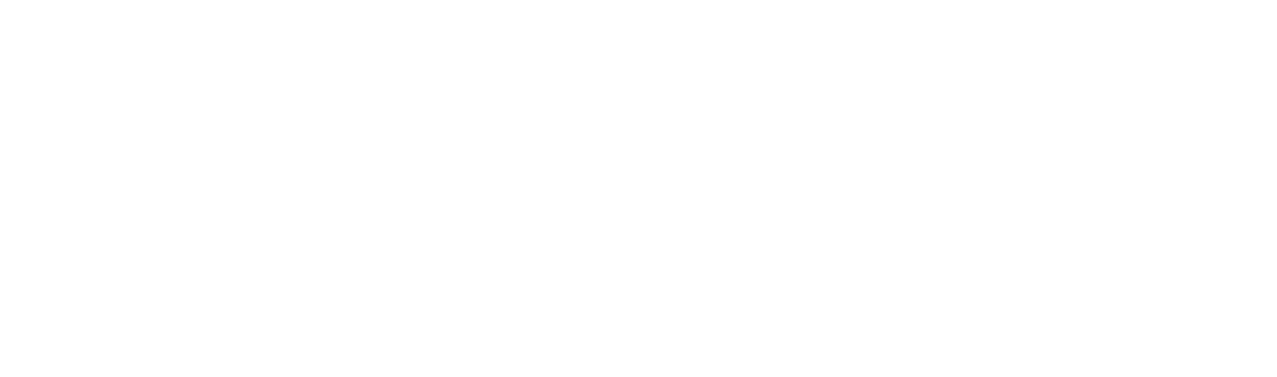 Crisis communications is the collection, processing and dissemination of information required to address a crisis situation.
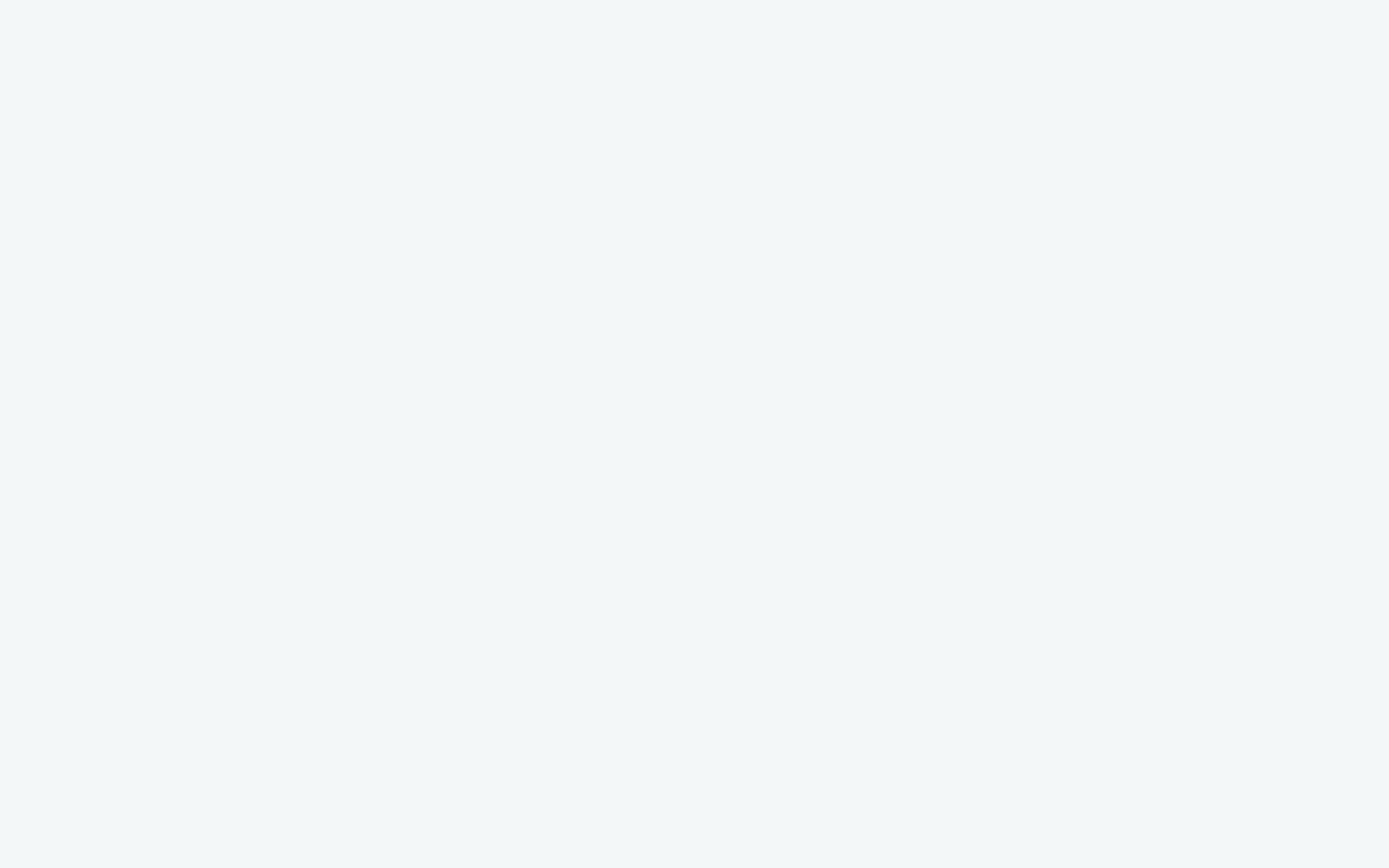 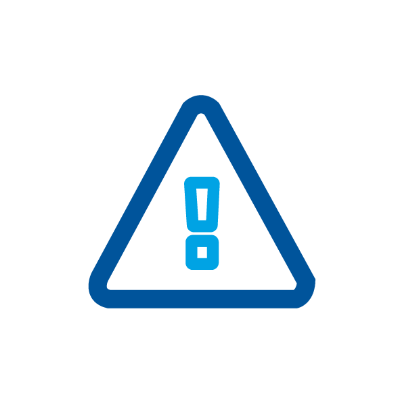 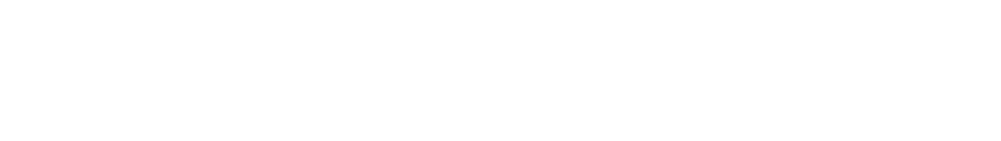 What is Crisis Communications?
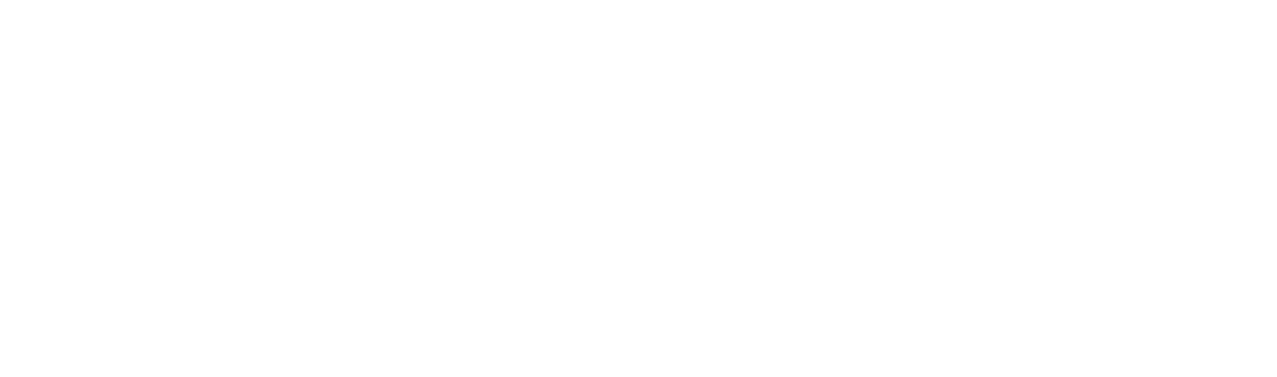 Crisis communications serves four goals:
Inform your voters by providing accurate and timely information about the crisis
Manage public perceptions about a crisis and how you are responding
Limit the duration or reduce the impact of the crisis by providing clear instructions on next steps
Restore confidence and provide forward momentum
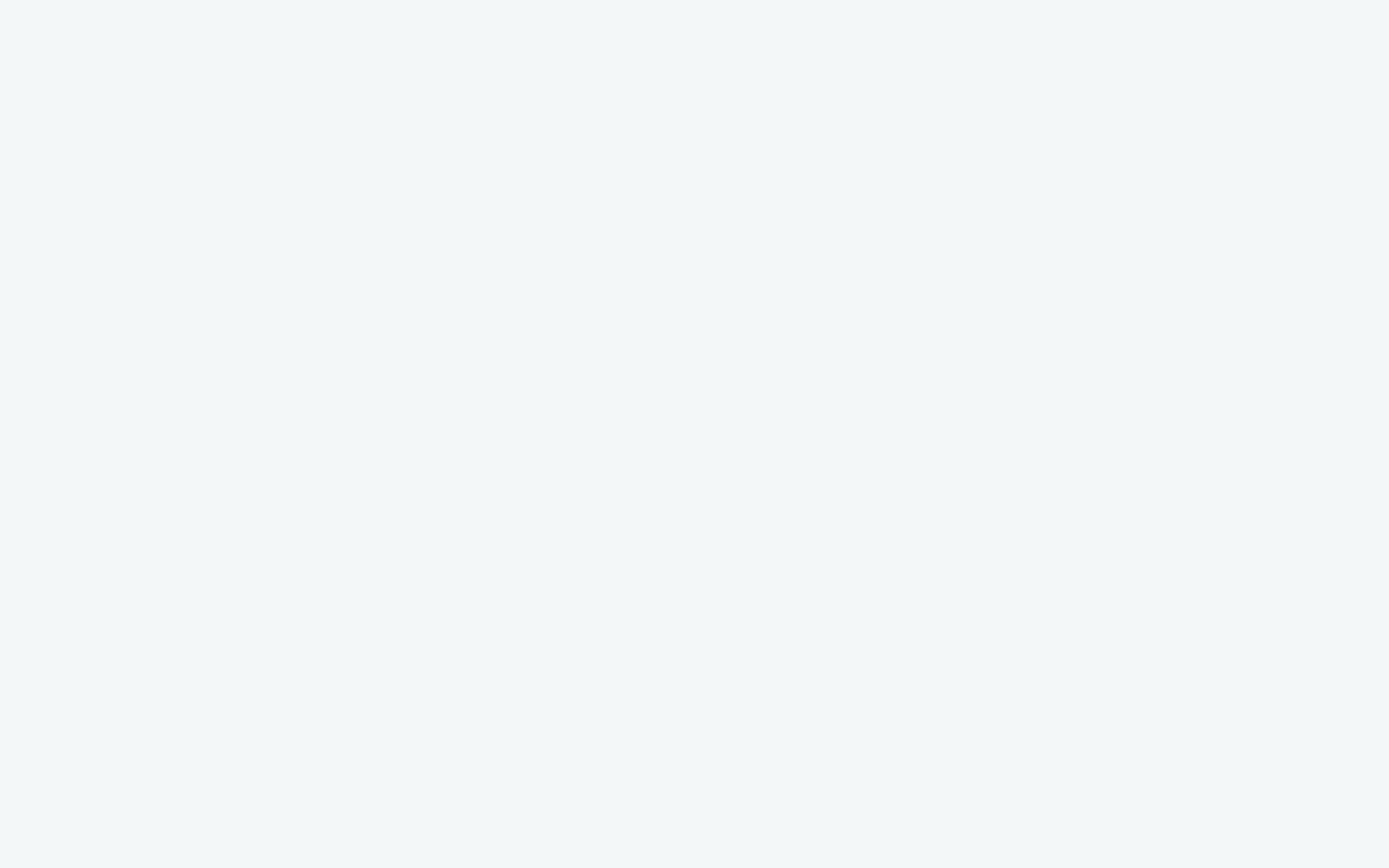 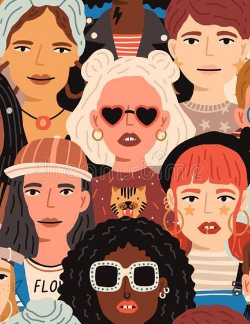 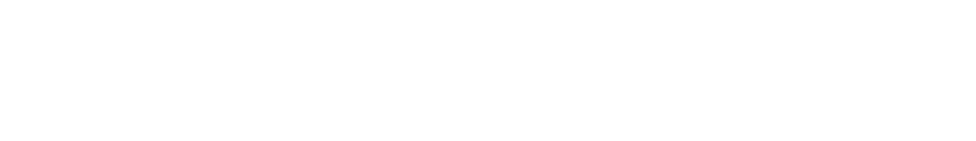 Build your bench
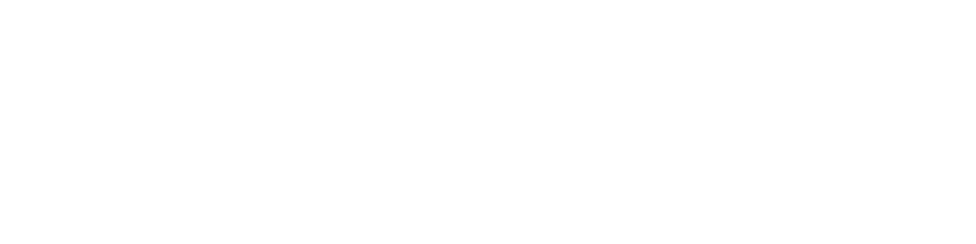 Crisis communication is only one part of a crisis response plan. Crisis communication is about the messages put out by a candidate involved in a crisis. Crisis communication is working to control the perception of the crisis.
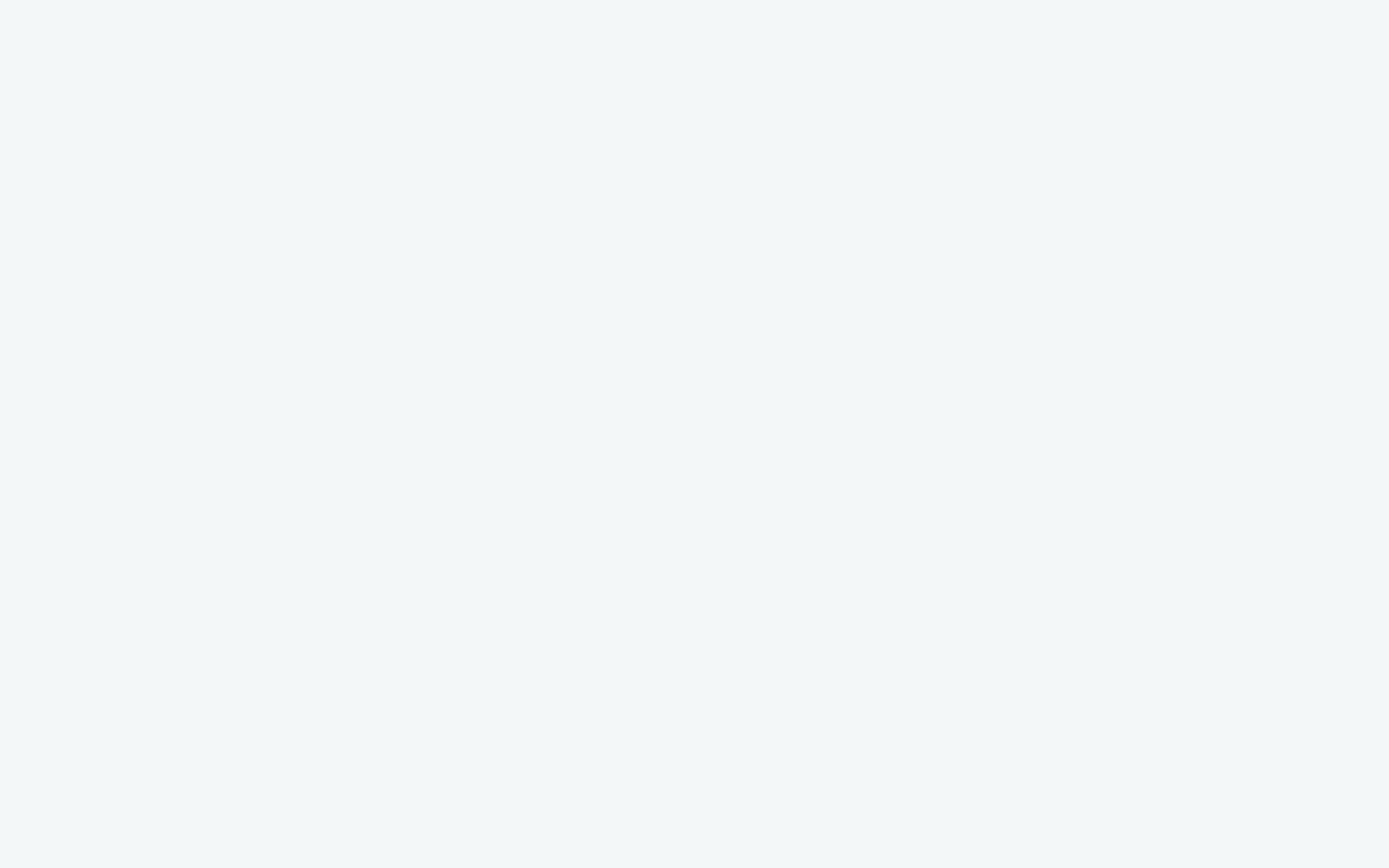 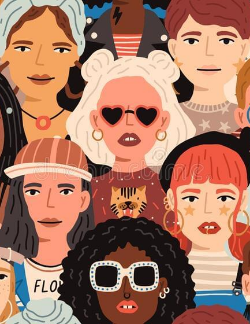 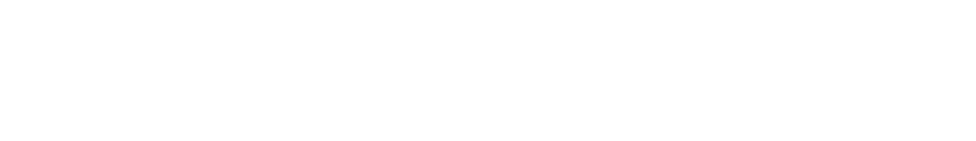 How to Handle a Crisis Situation
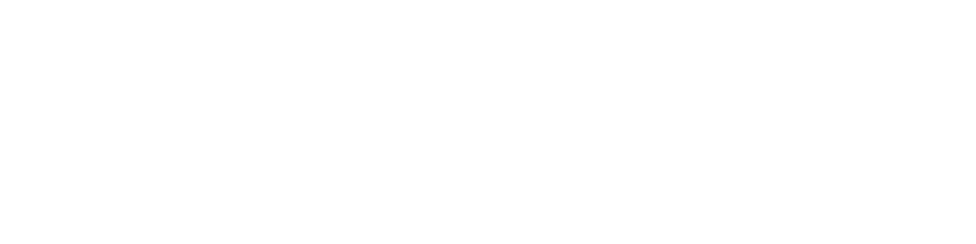 Chief spokesperson
Attorney
Key department heads
Candidate
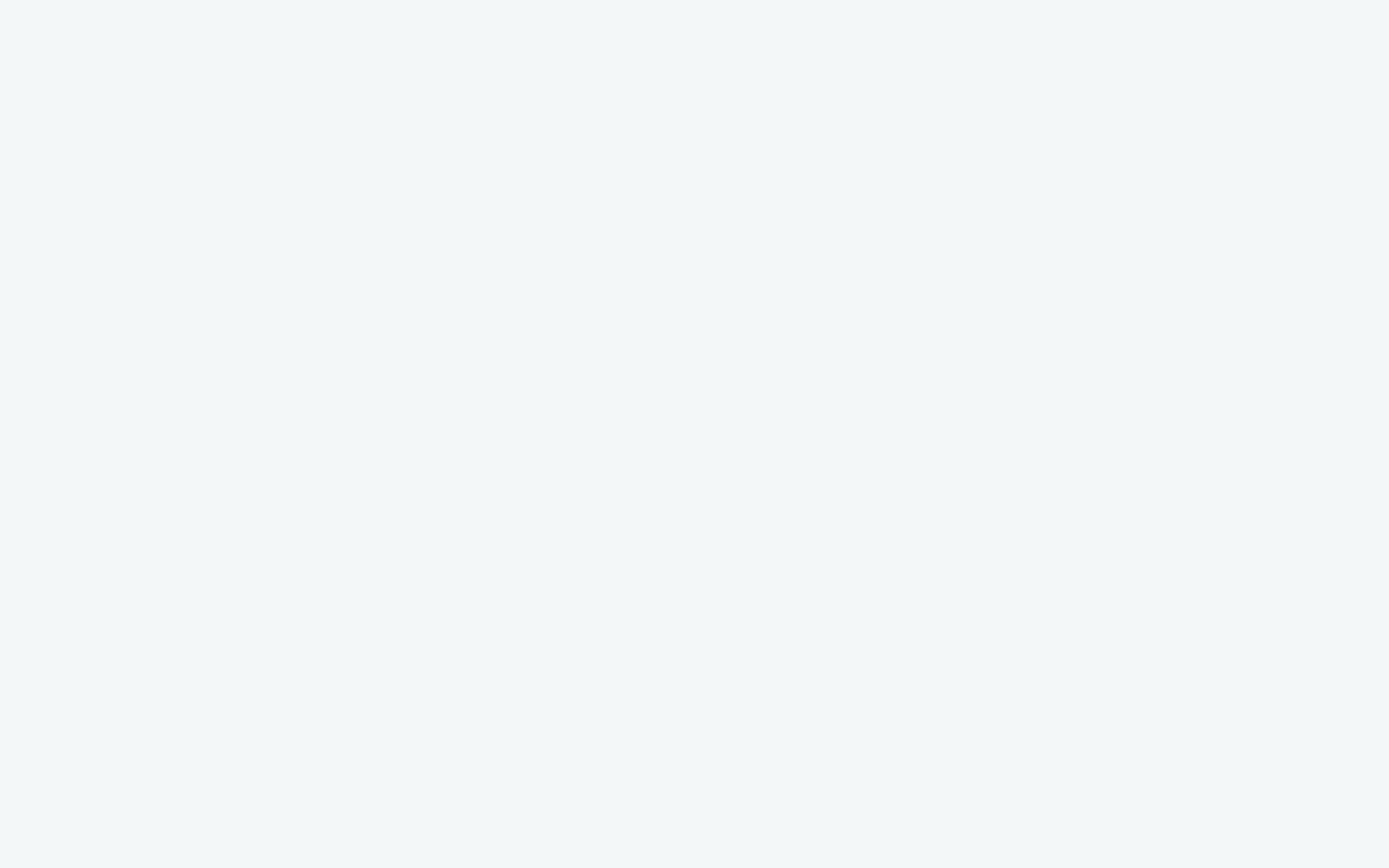 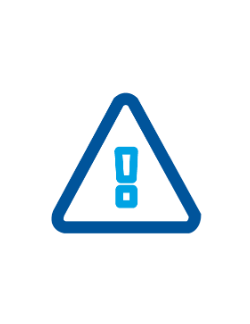 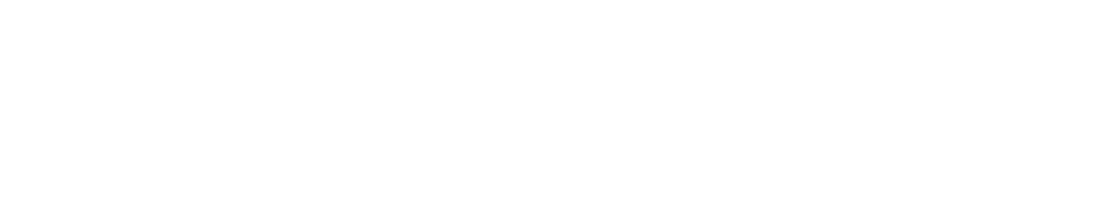 Steps in a Crisis Situation - The 5 B's
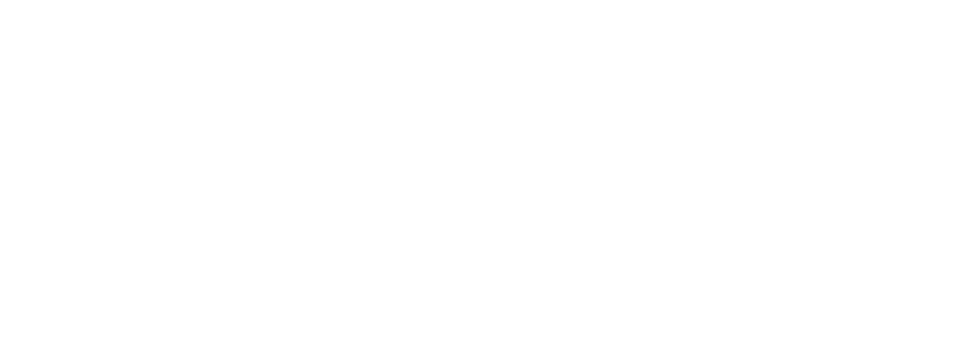 Be prompt.
Be honest.
Be informative.
Be concerned.
Be open.
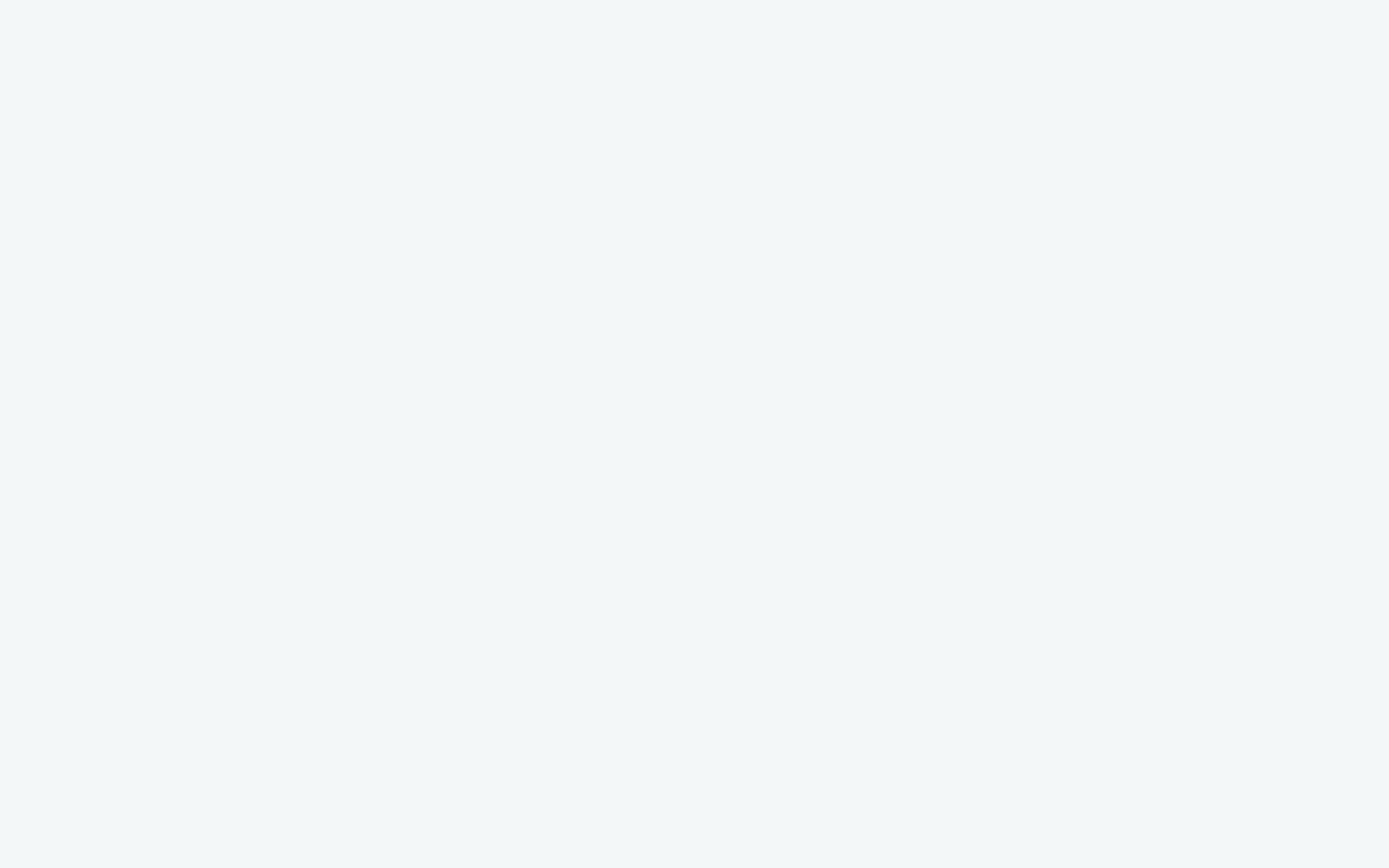 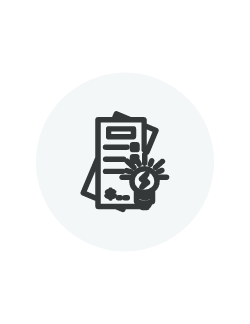 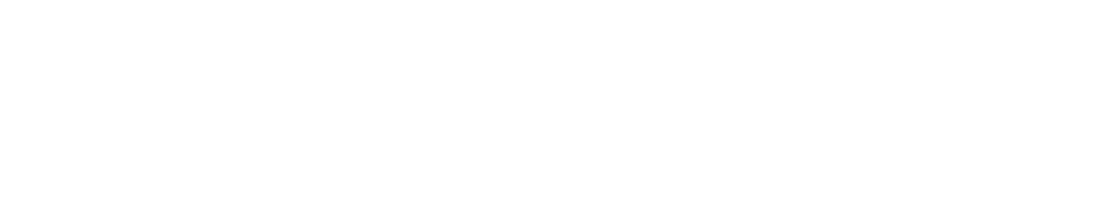 The 7 rules of crisis communications
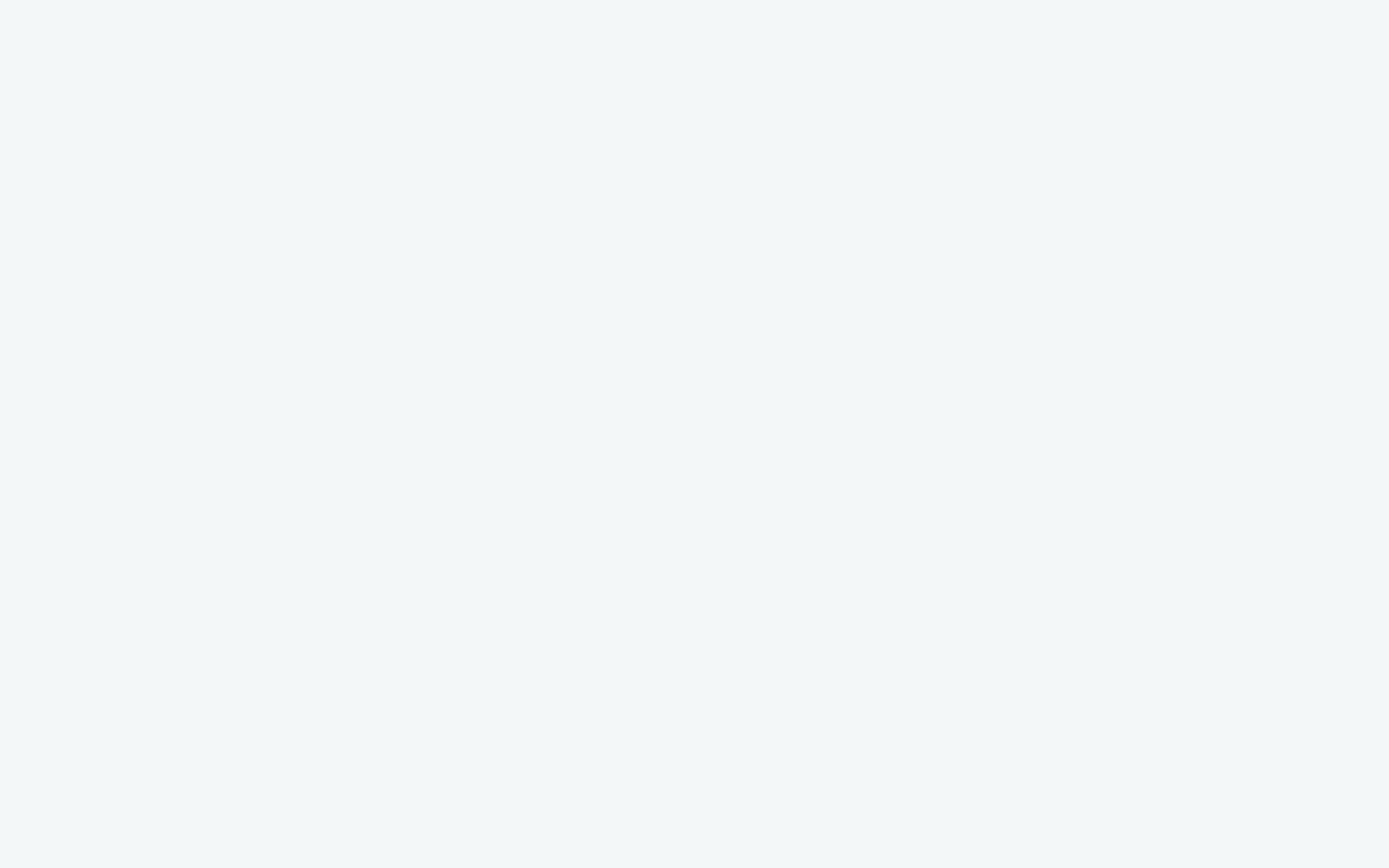 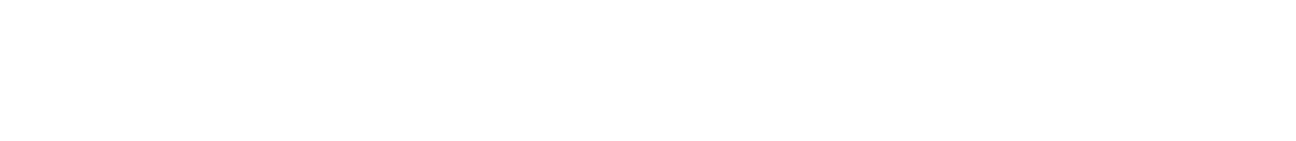 Don't allow your message to get lost in crisis.
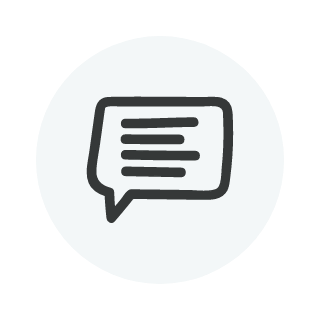 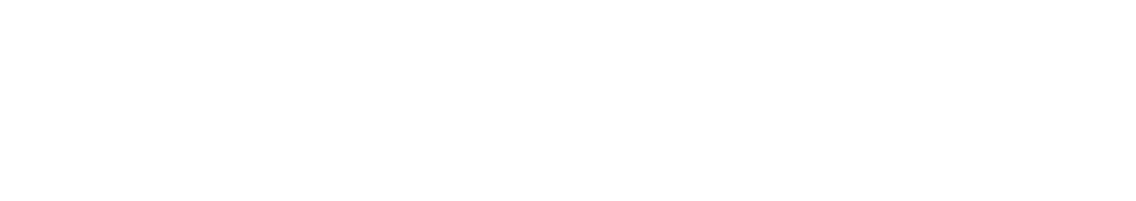 If people are quick to believe rumors and alleged scandals about your candidate, it may mean that as a campaign or organization, you haven’t spread enough good news.
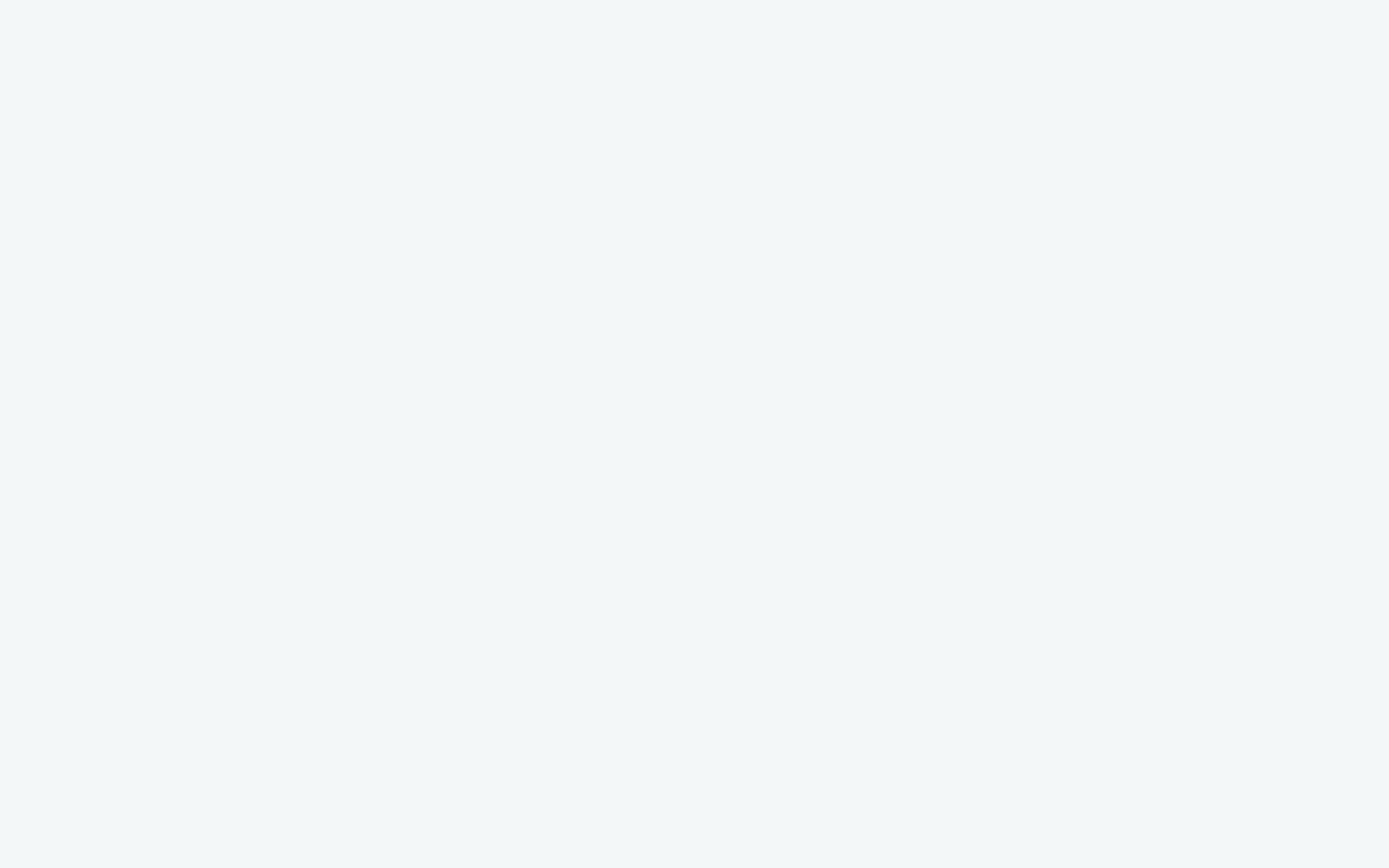 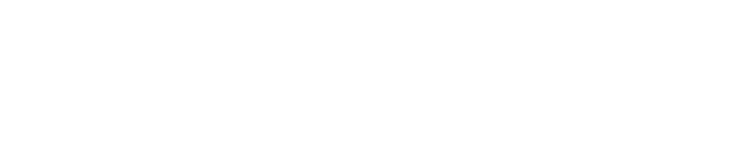 Get the facts out quickly.
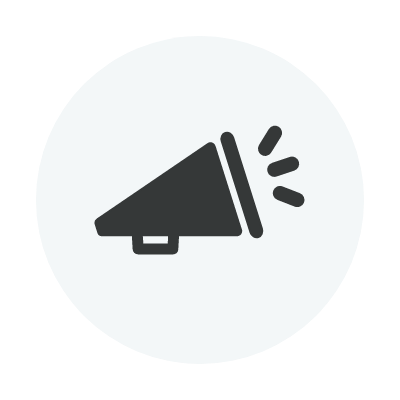 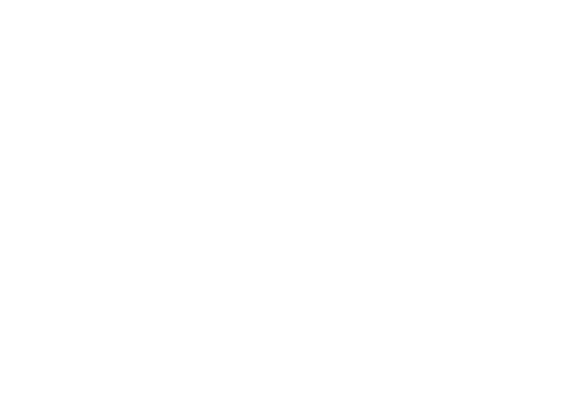 Making announcements early shows leadership, builds trust, reduces rumors and signals ownership.
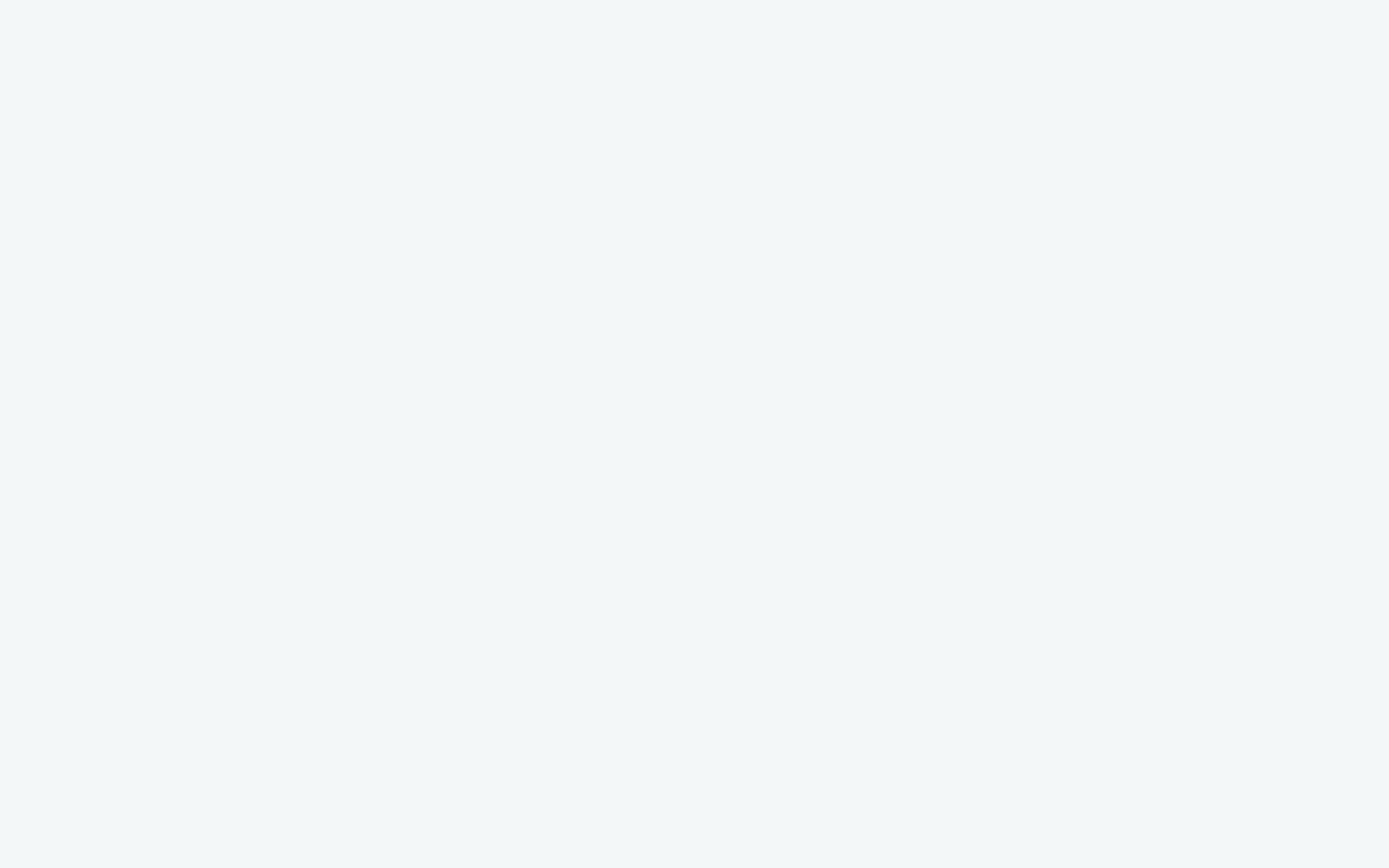 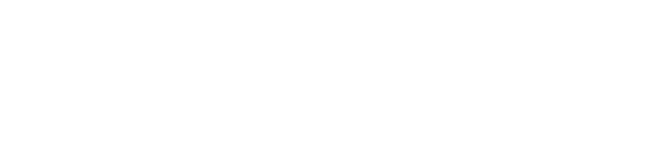 Don't get defensive.
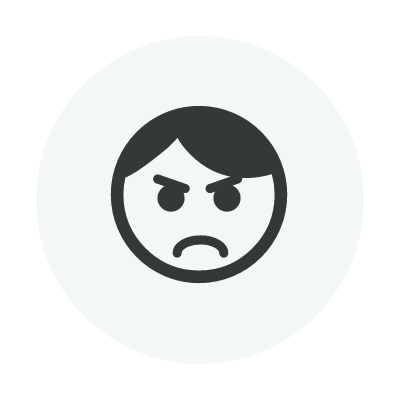 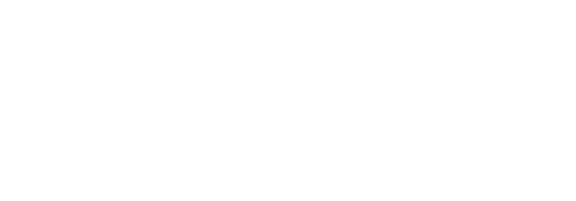 Without trust, the public - and the media - will not believe you.
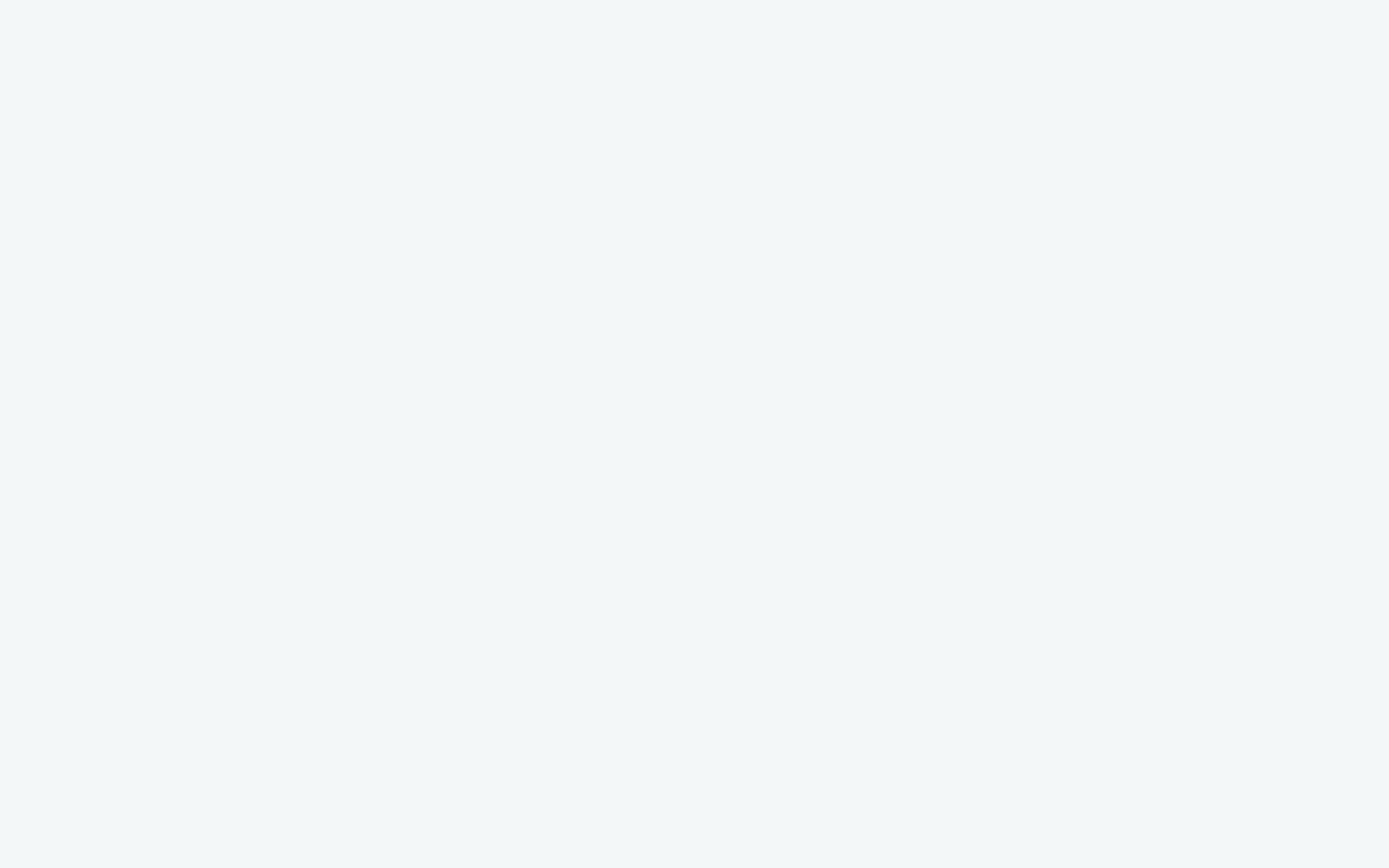 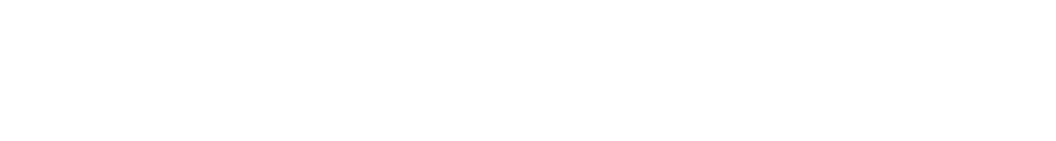 Plot your communications strategy.
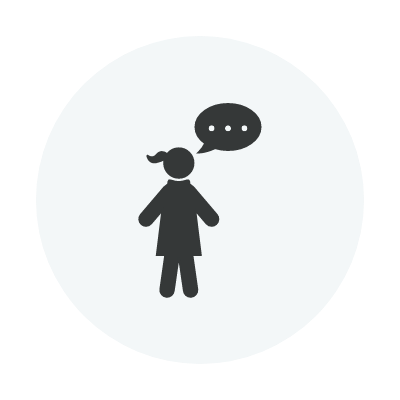 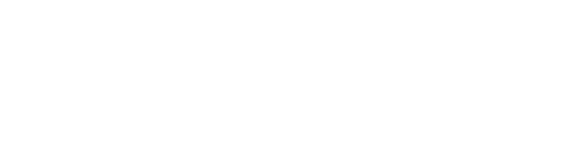 Never let your lawyer write your press statement alone.
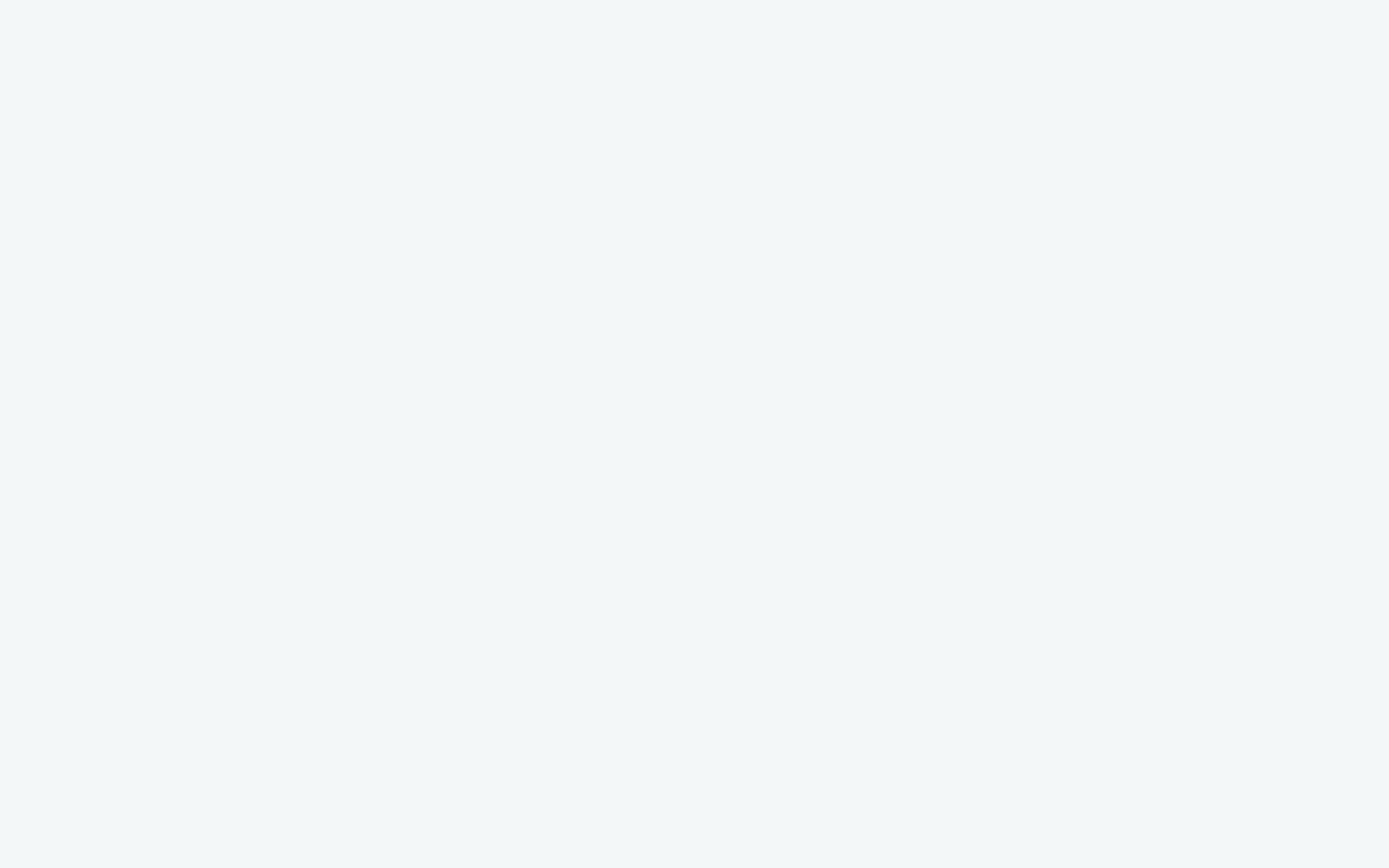 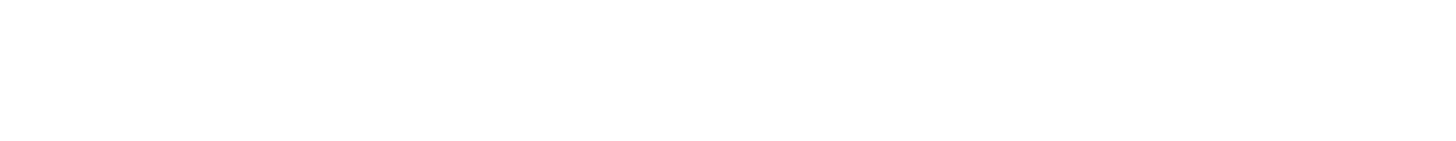 Acknowledge and respect the 24-hour news cycle.
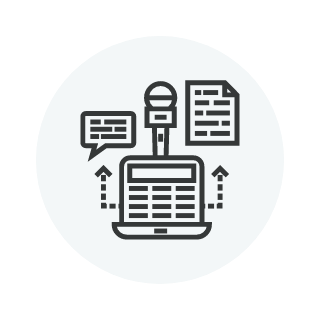 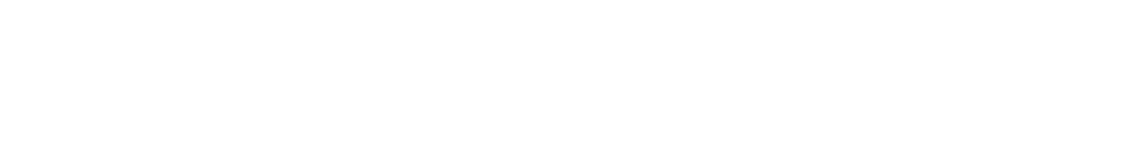 "Never piss off people who buy paper by the pound, ink by the barrel or bytes by the mega."
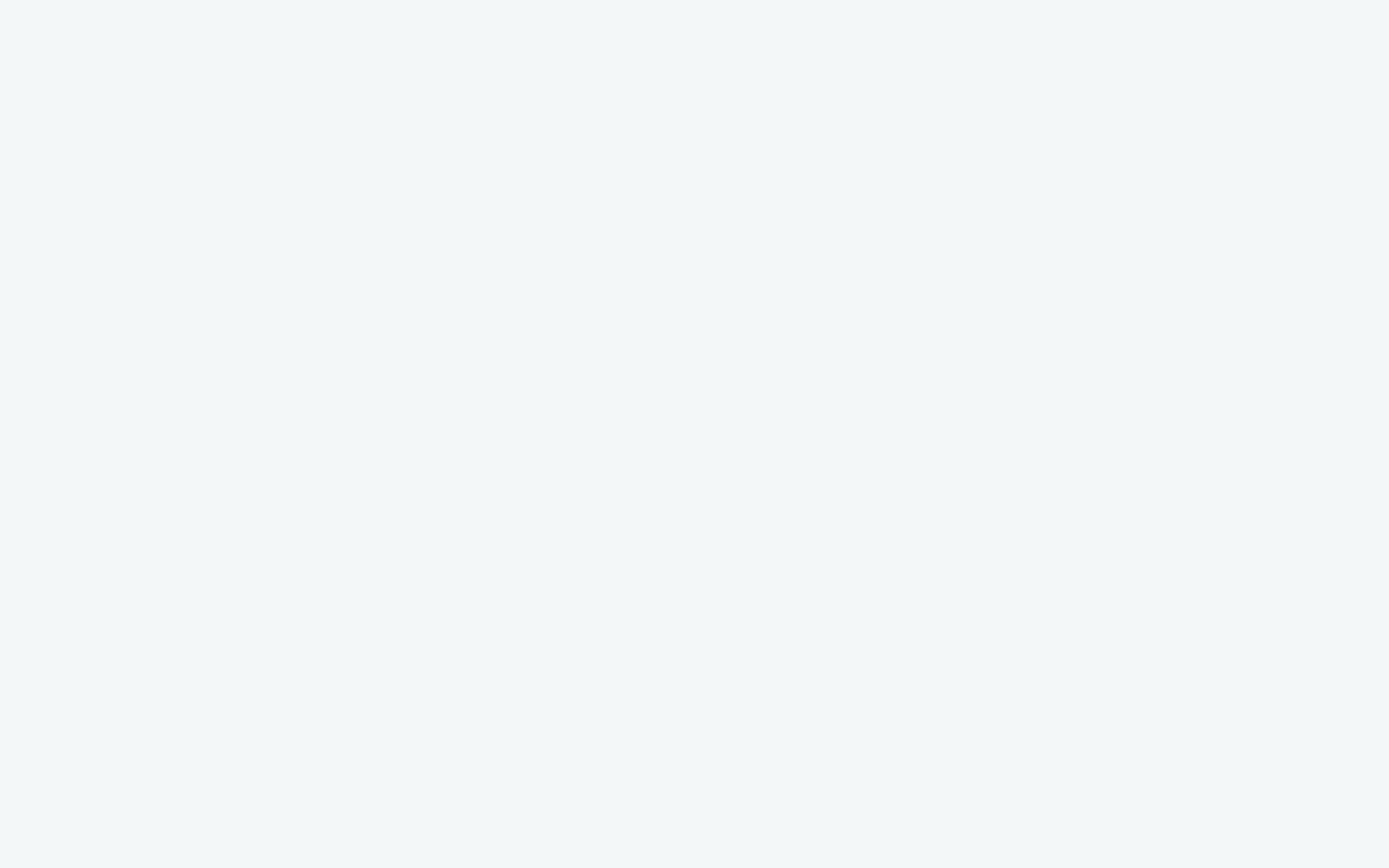 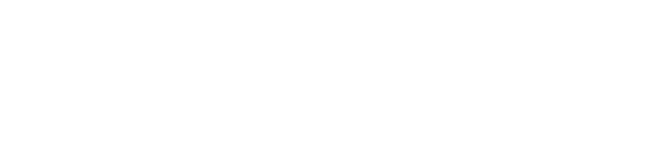 It's okay to fight back.
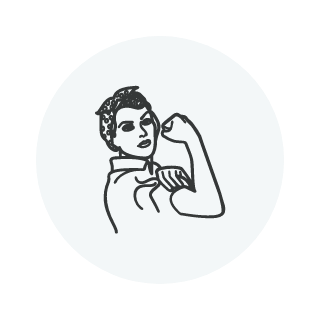 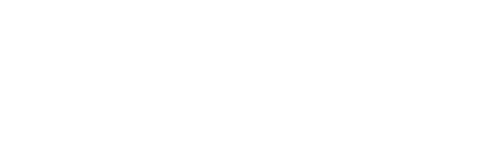 It's totally okay to correct the record.
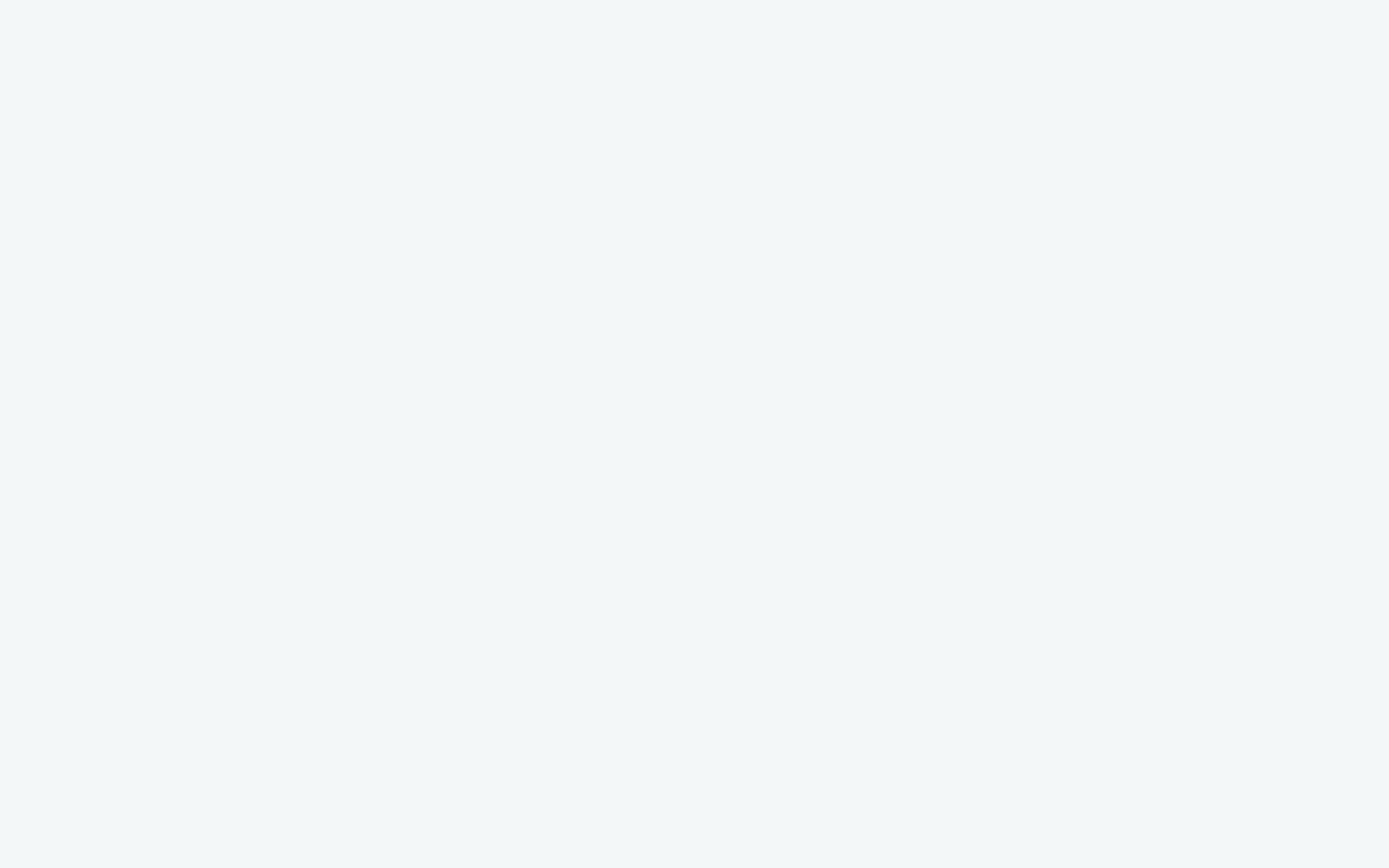 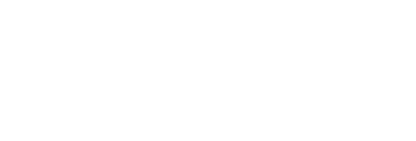 Come clean.
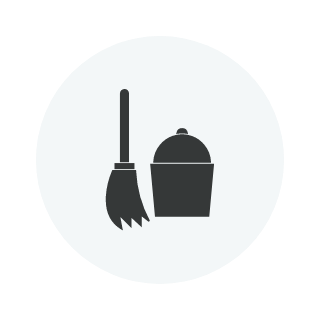 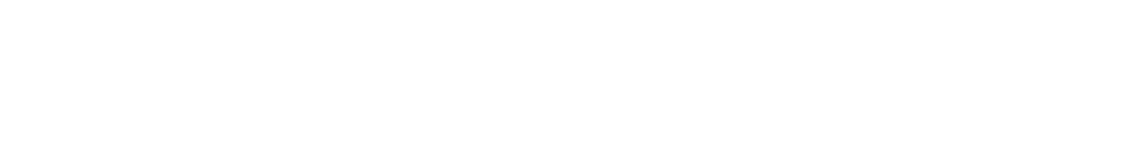 It is important for campaigns to understand that not everything is a scandal or crisis.
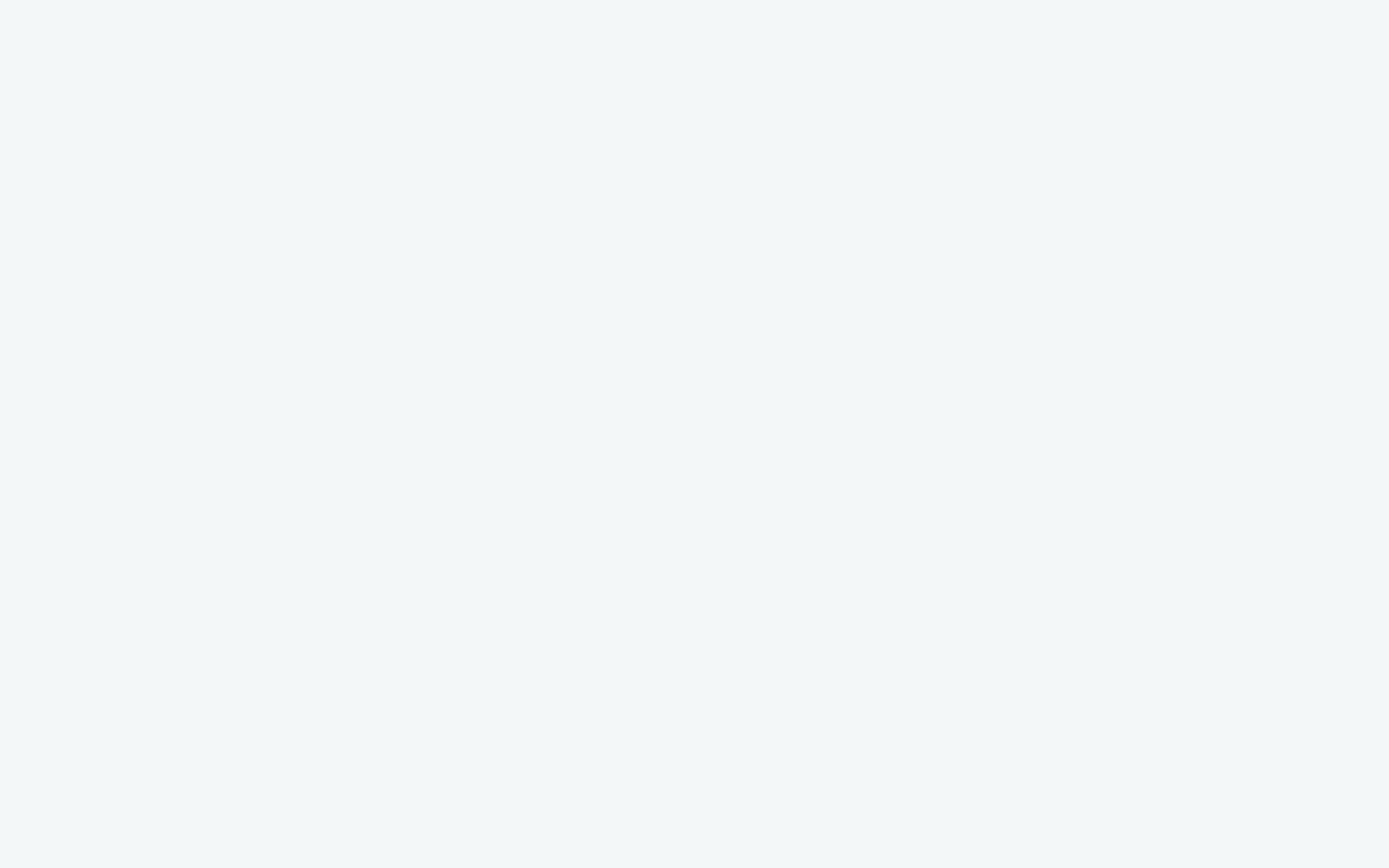 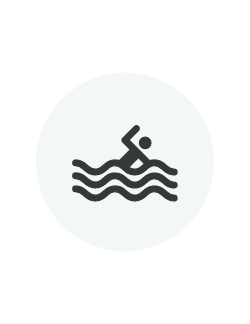 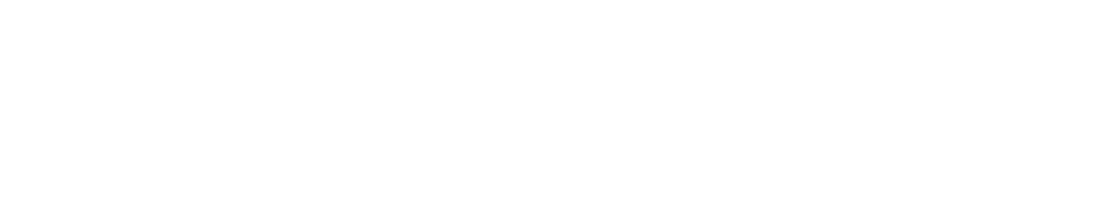 Free swim.
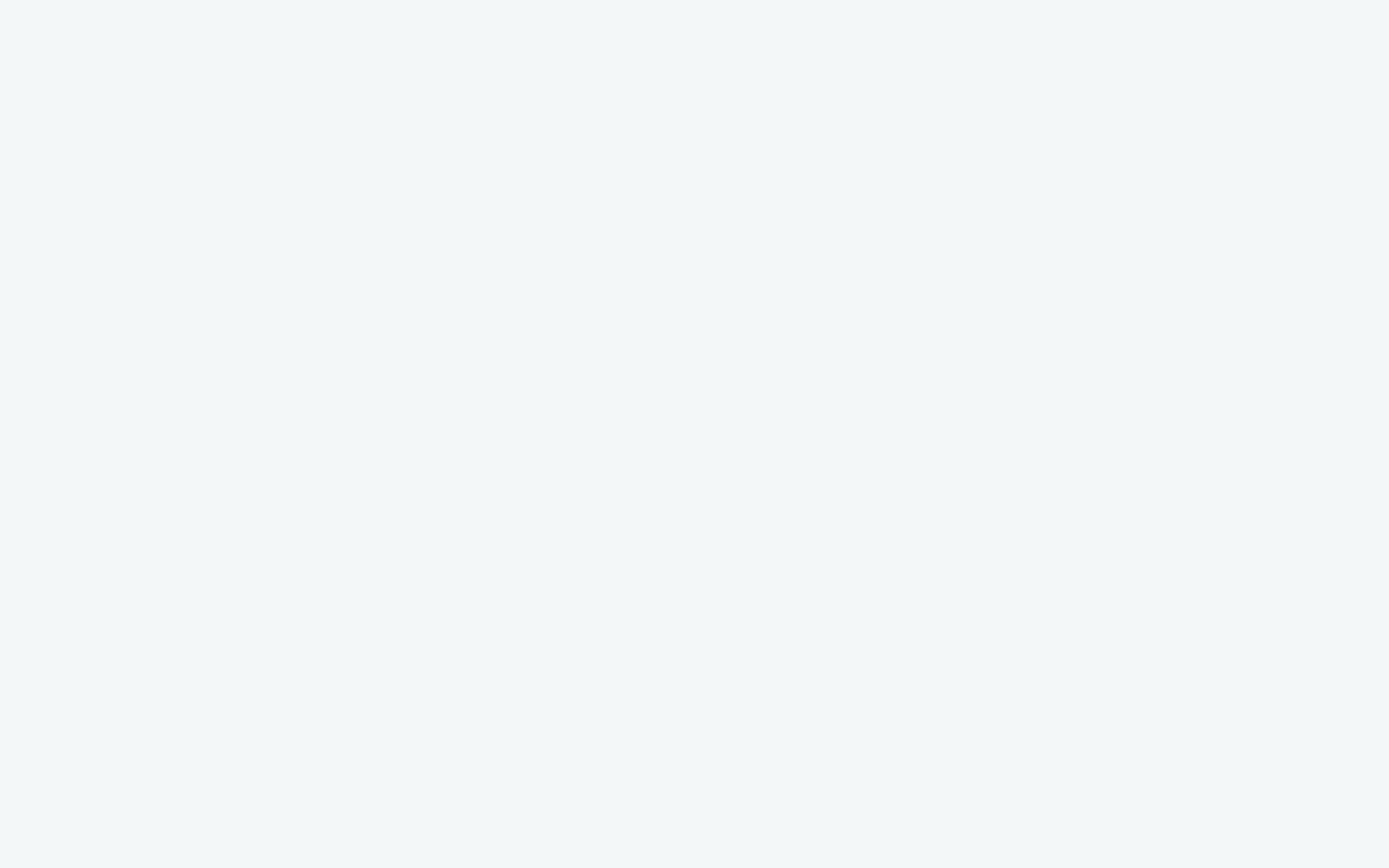 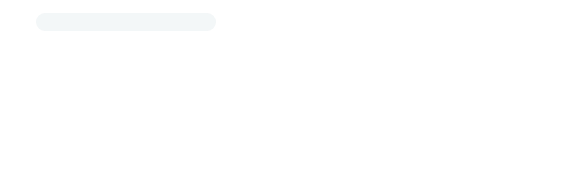 Questions?
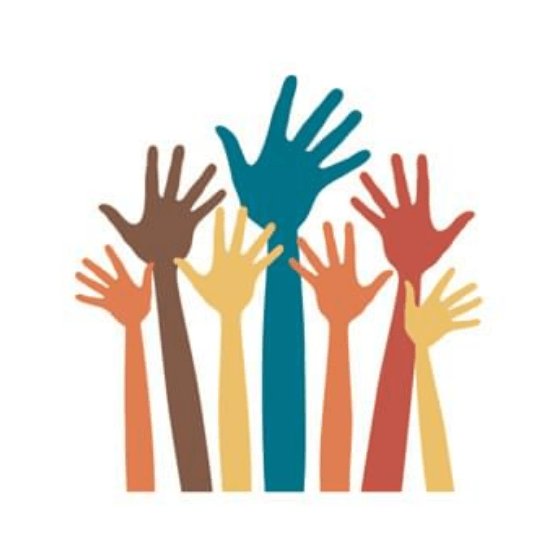